Haddam Garden ClubHaddam Neck Fair Horticulture Exhibit and CompetitionHaddam Neck Fairgrounds, Haddam Neck, CTLabor Day Weekend, September 2021
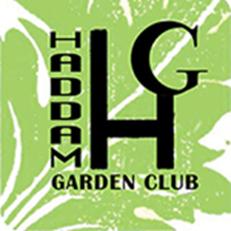 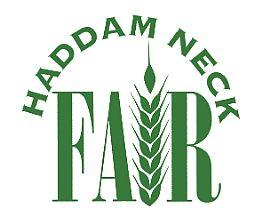 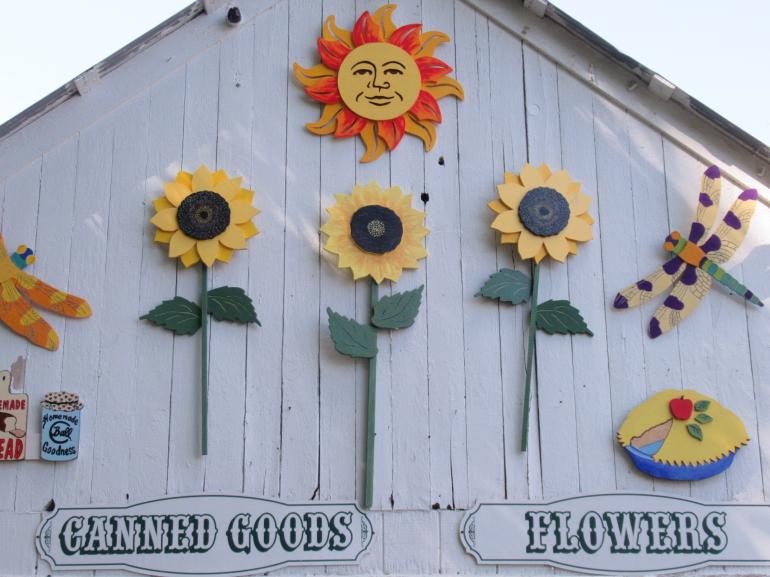 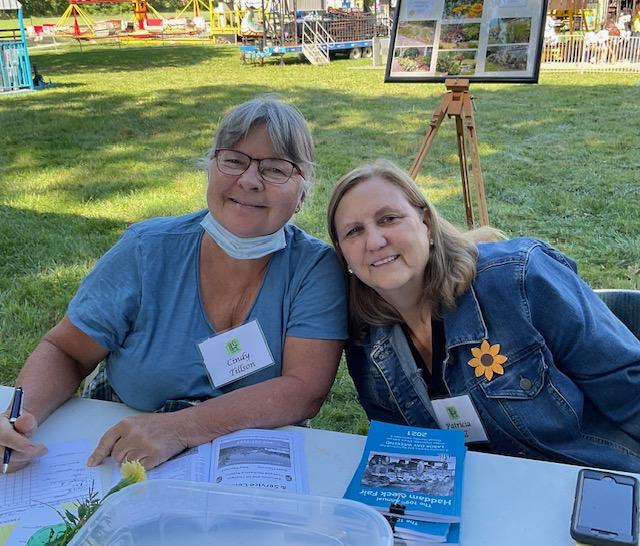 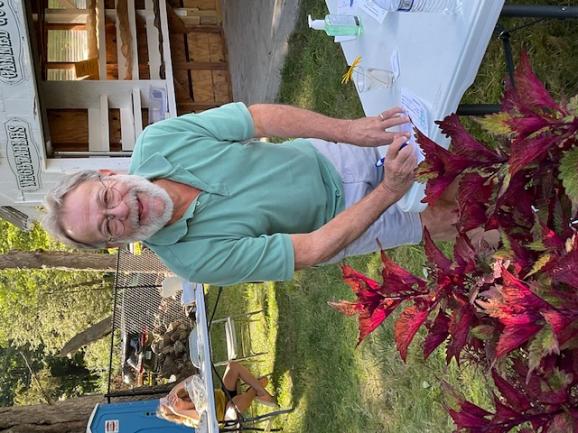 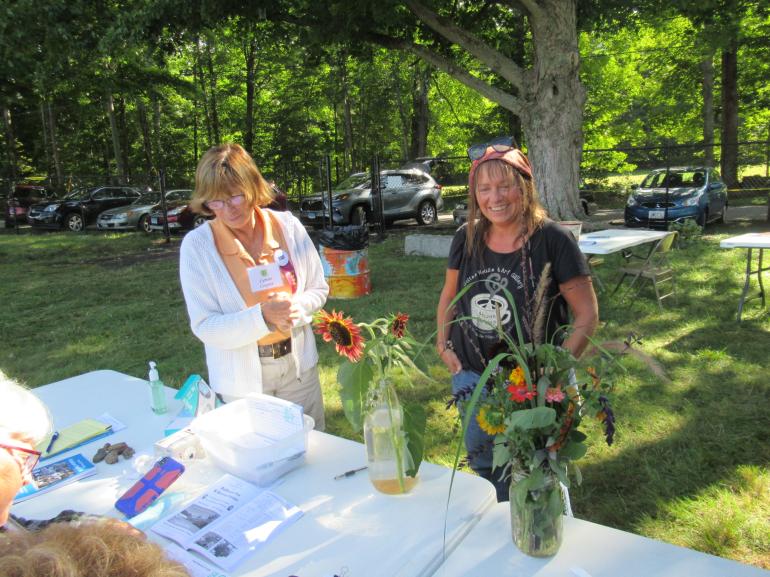 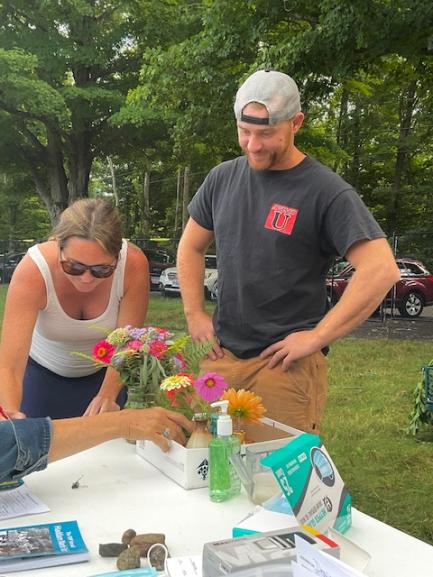 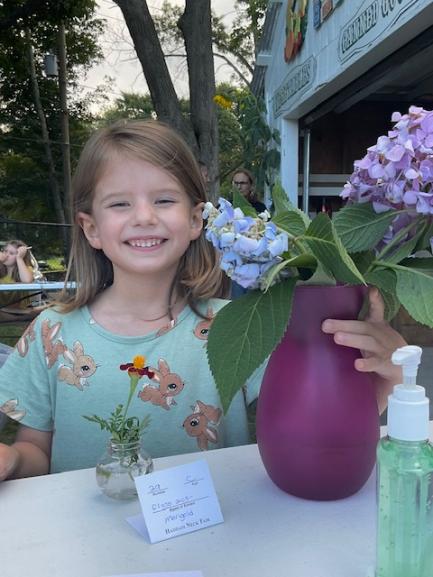 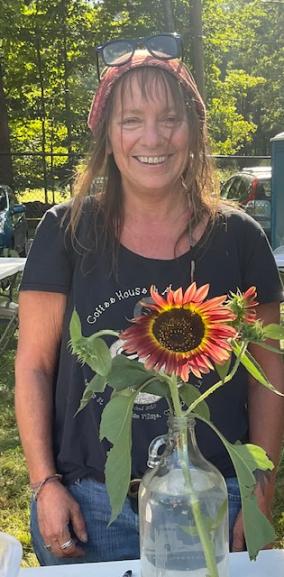 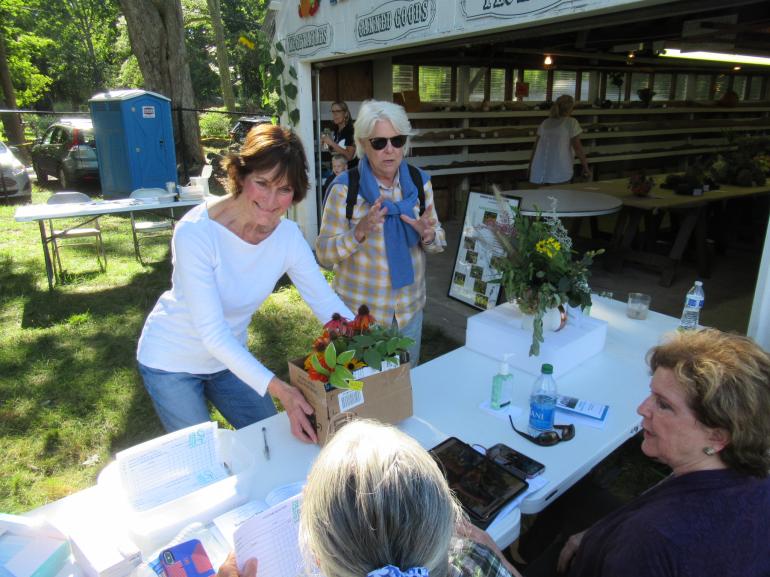 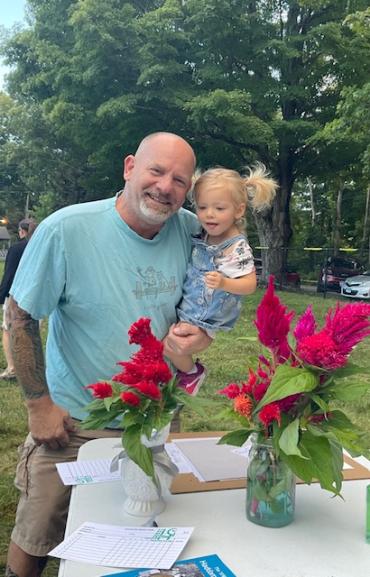 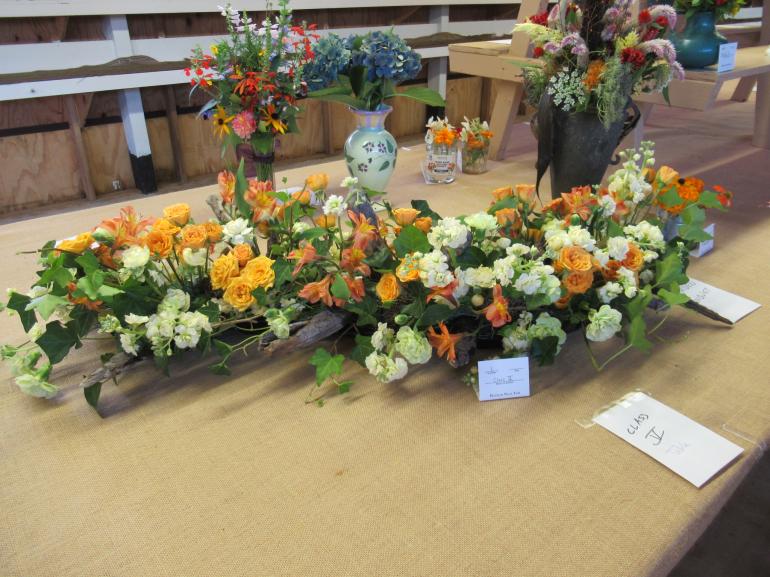 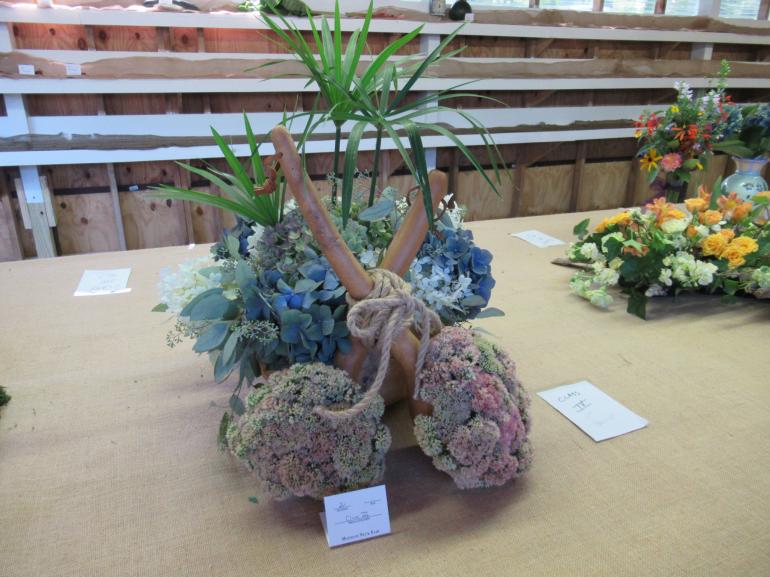 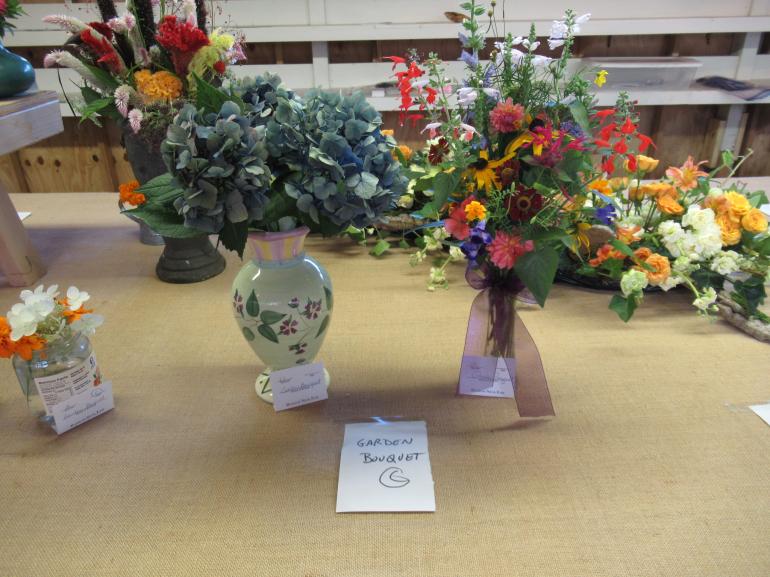 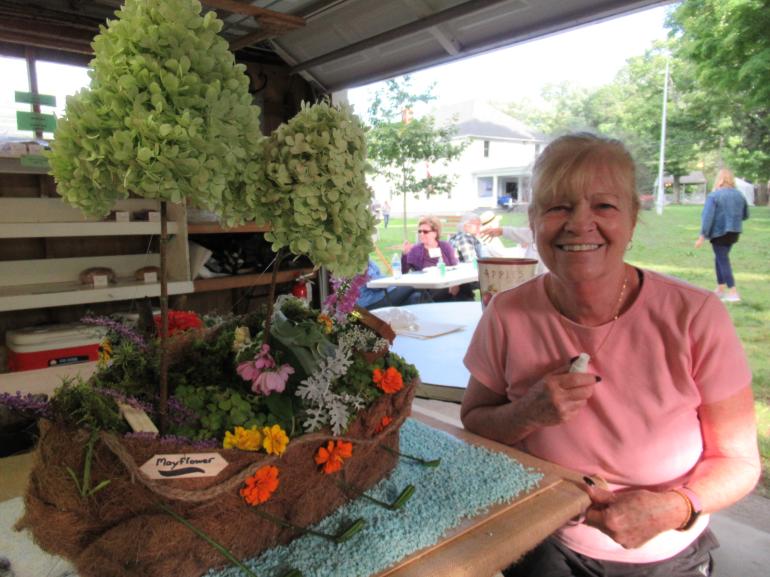 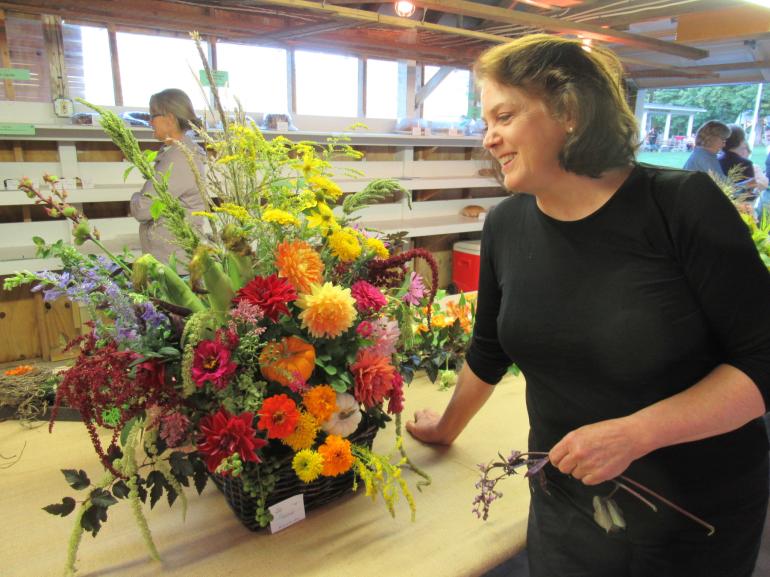 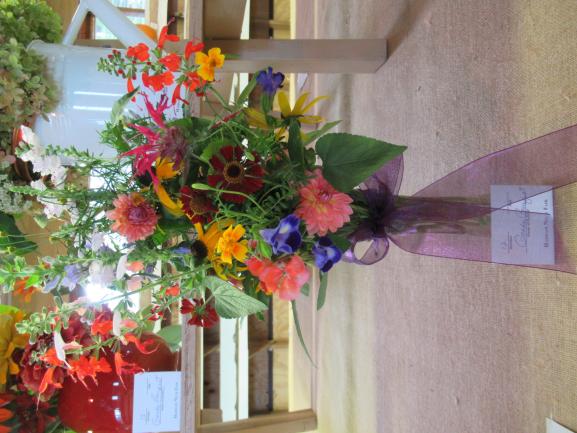 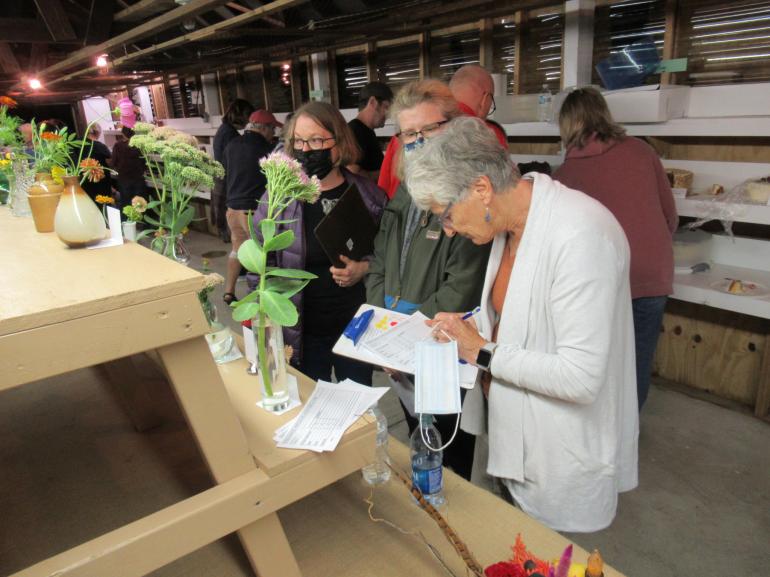 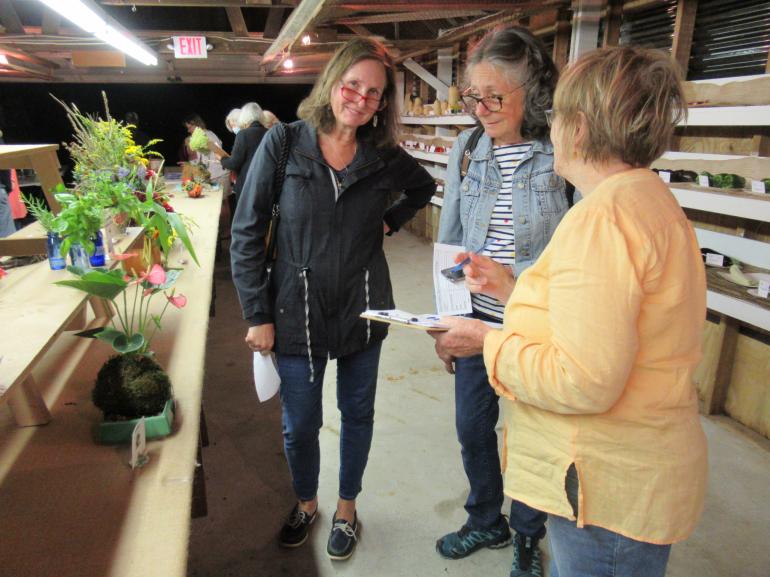 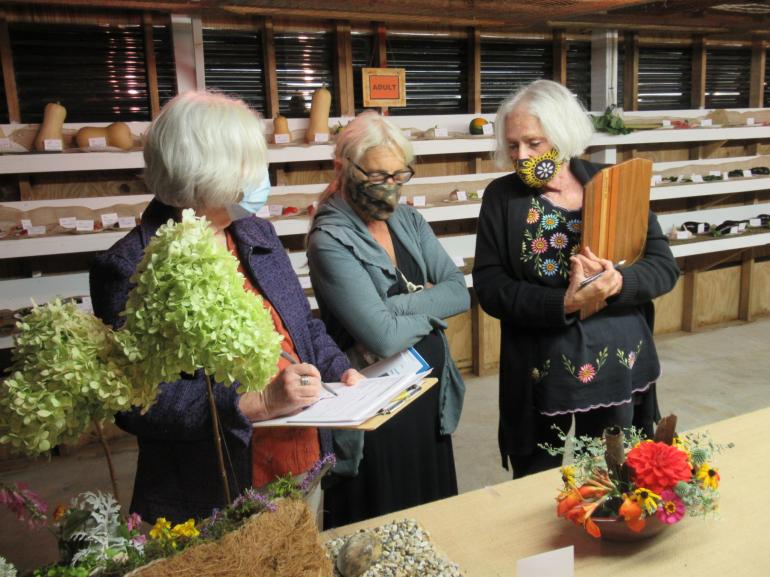 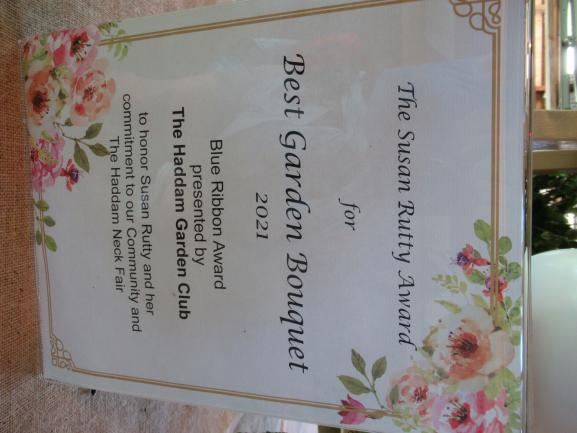 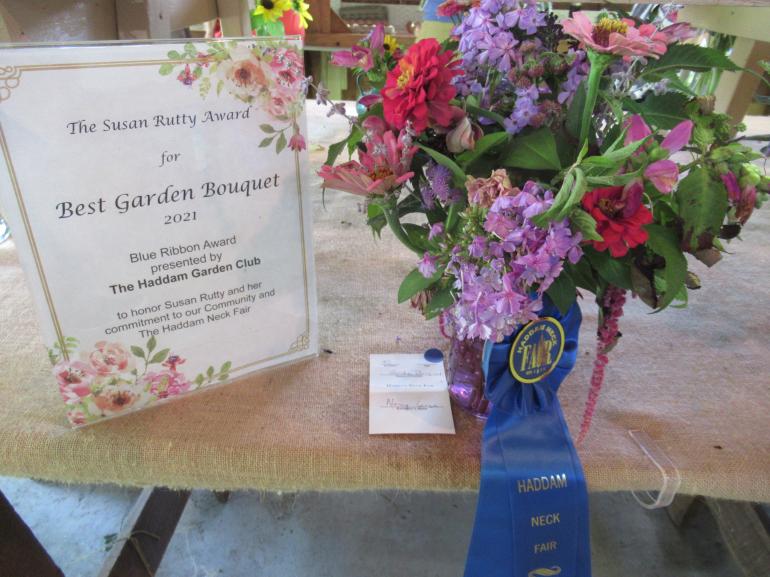 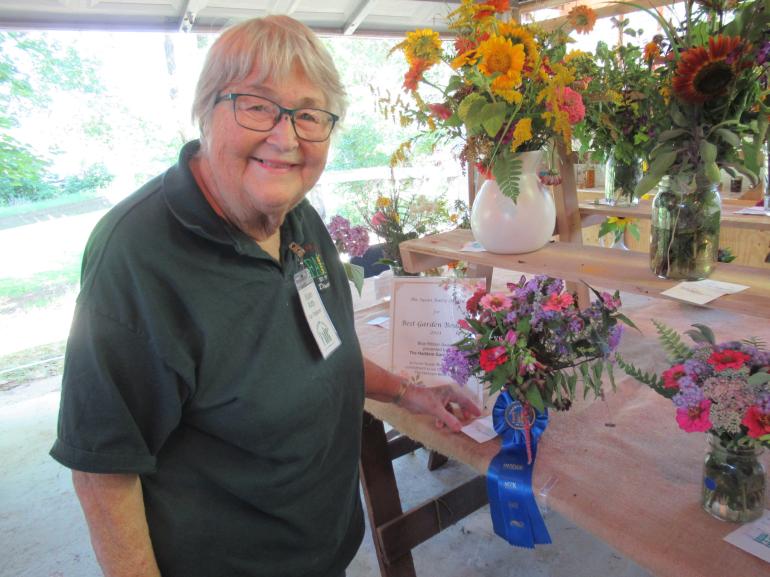 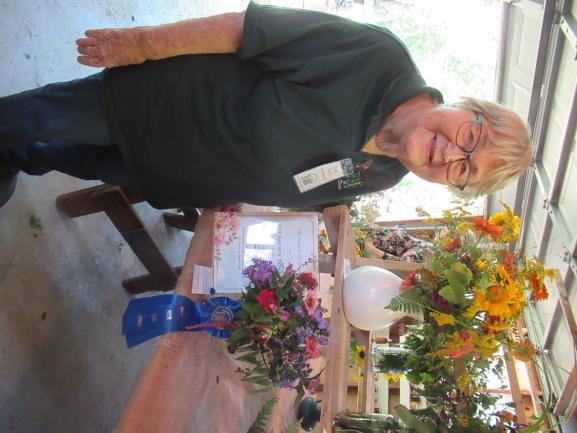 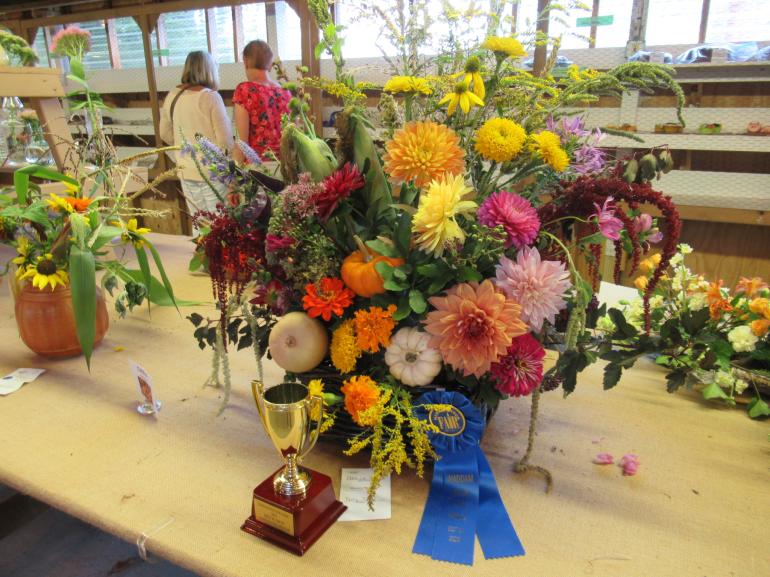 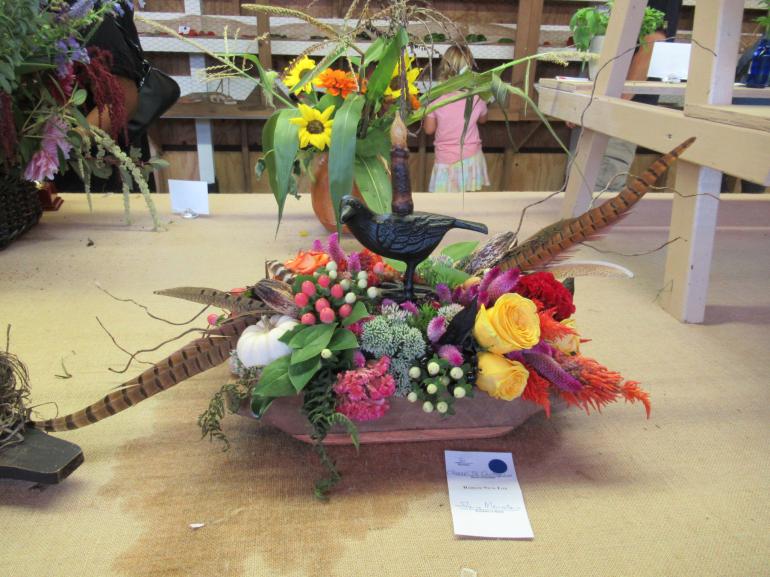 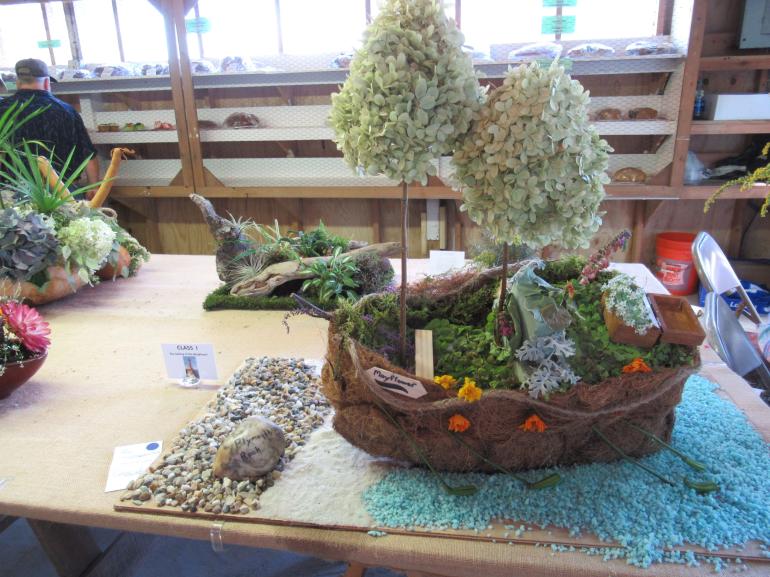 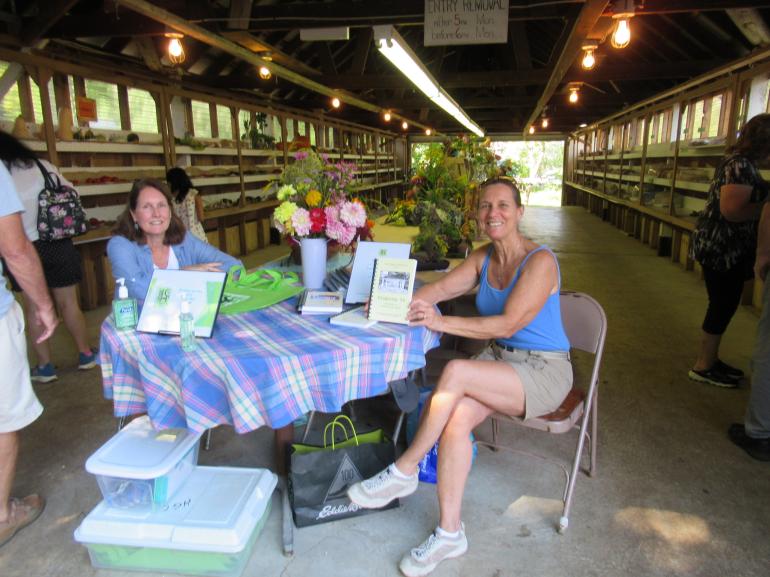 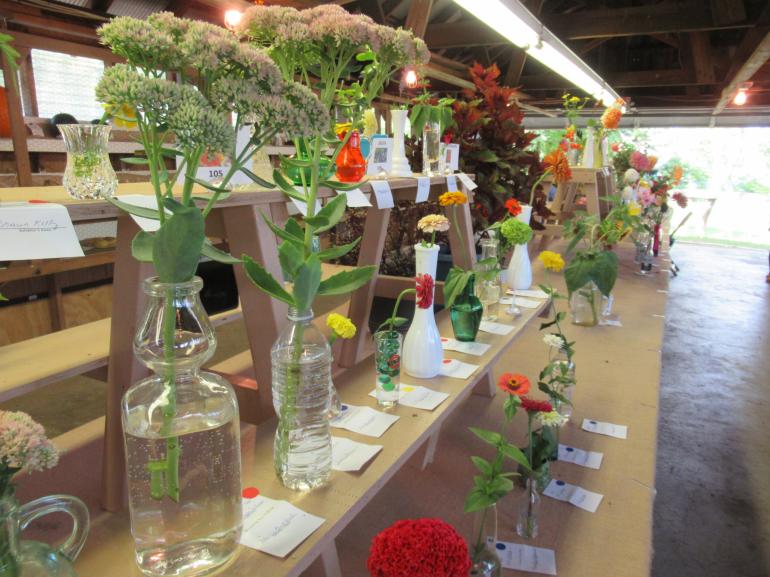 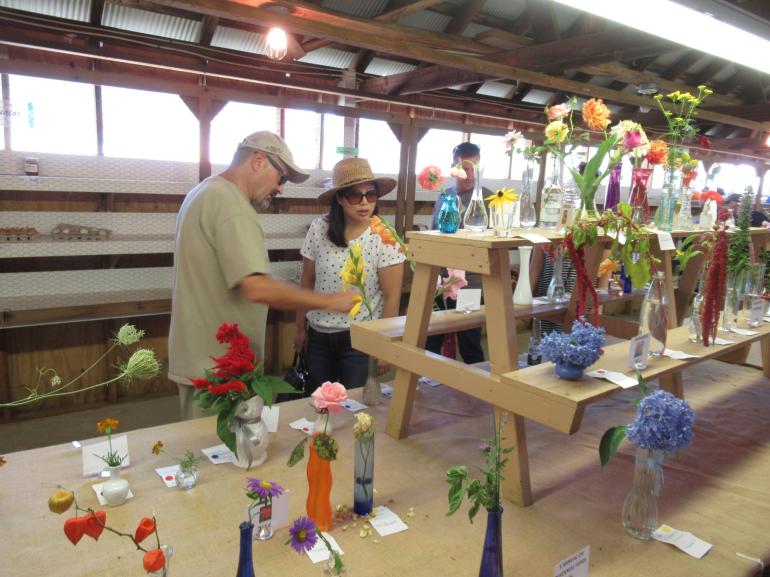 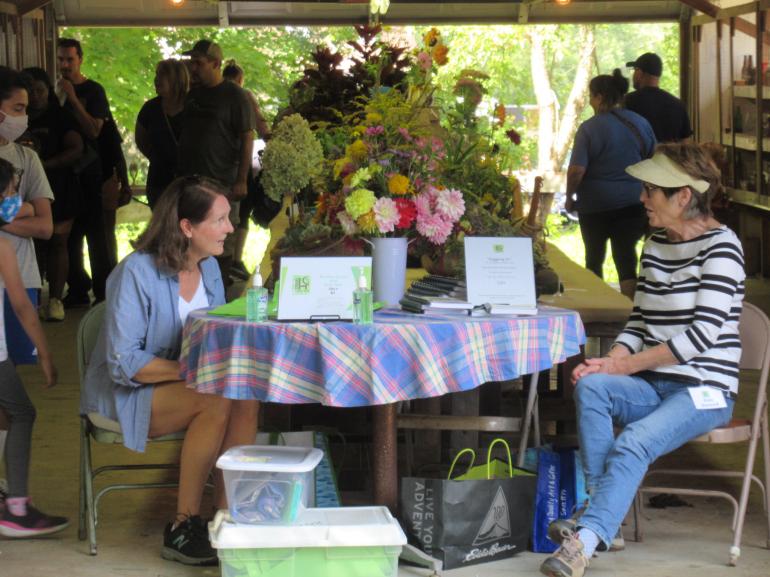 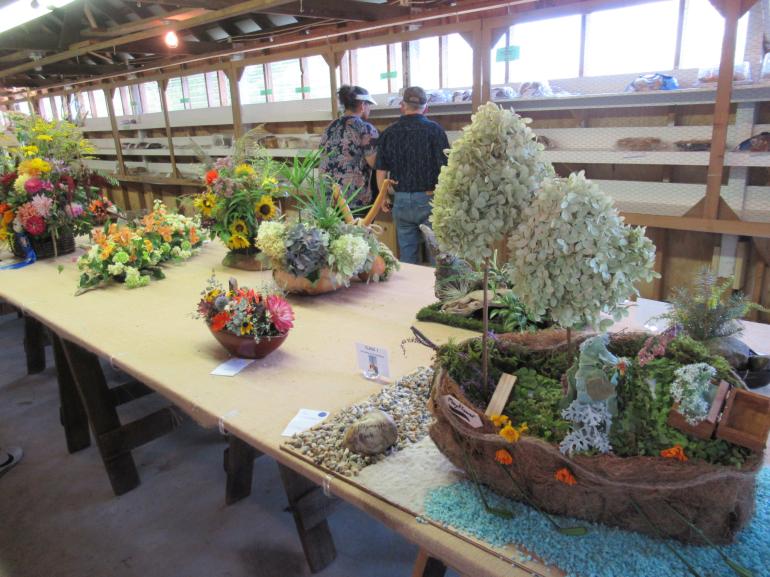 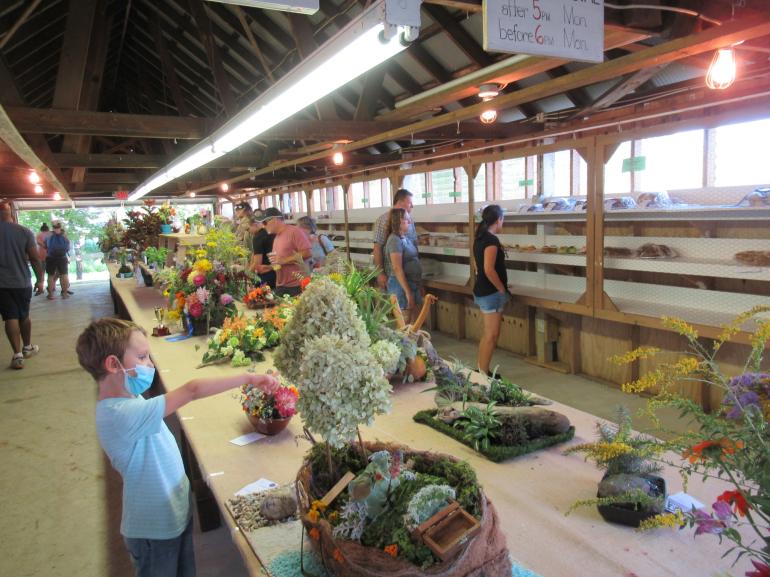 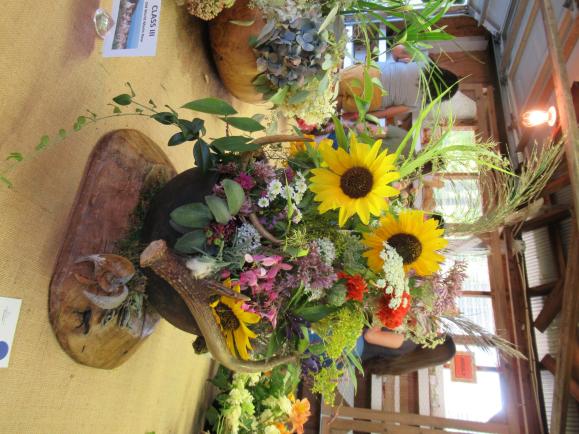 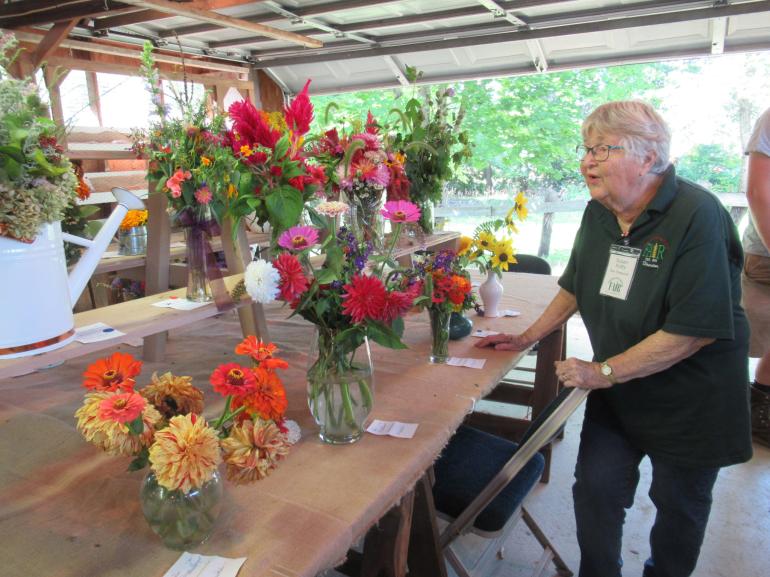 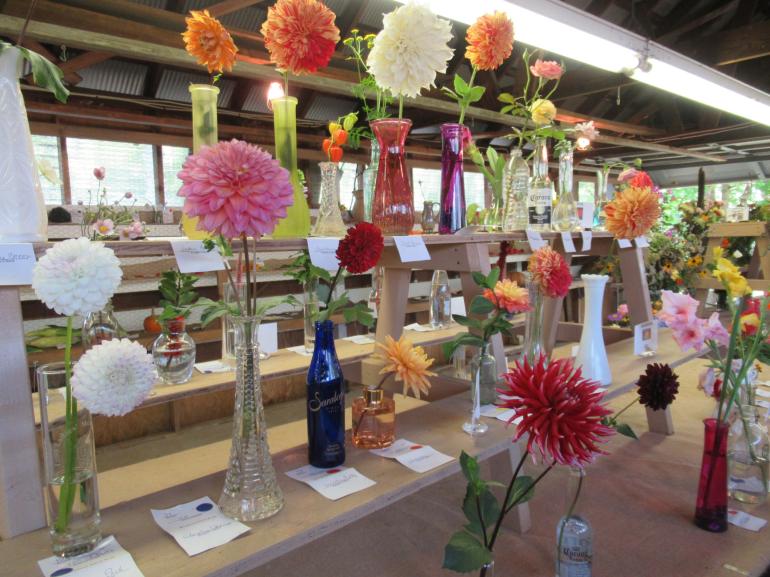 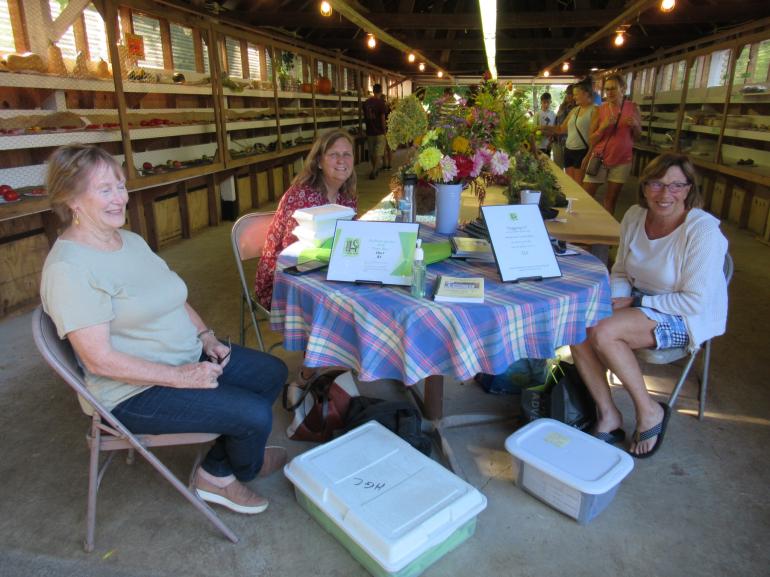 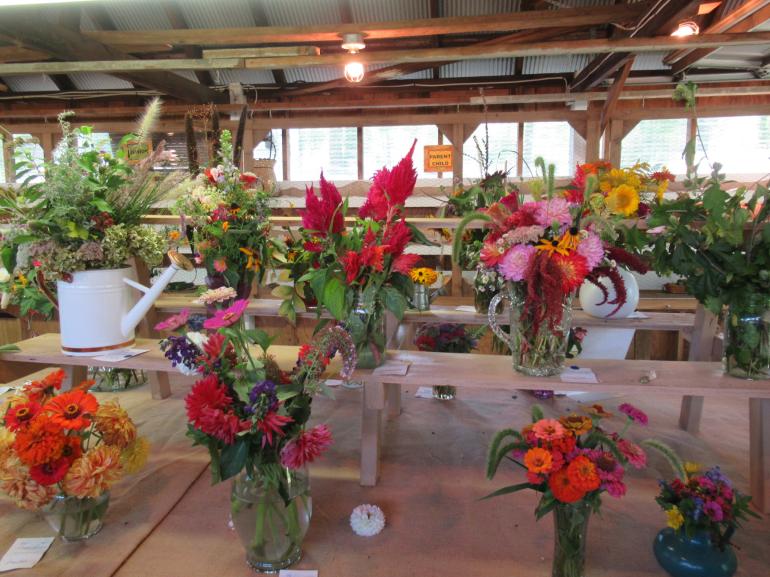 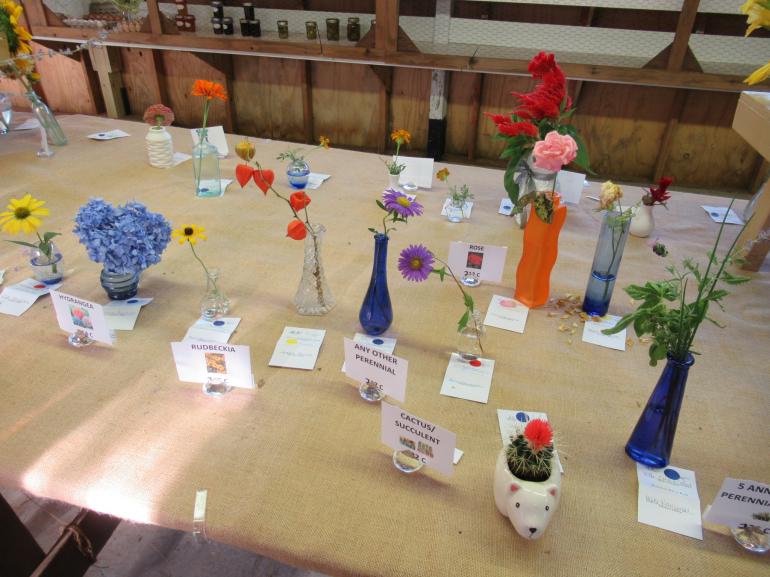 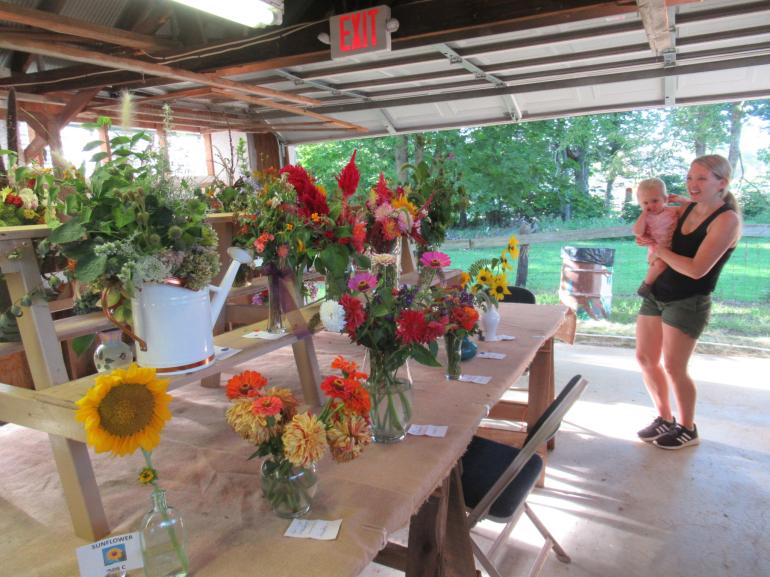 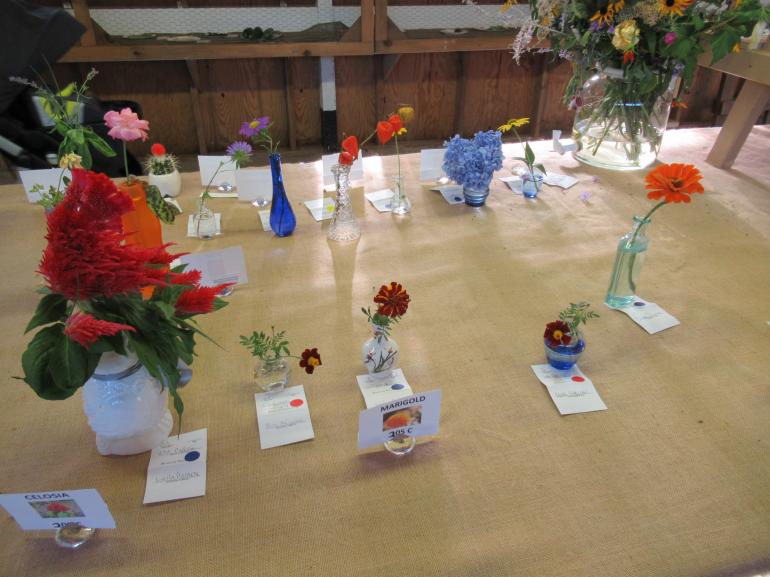 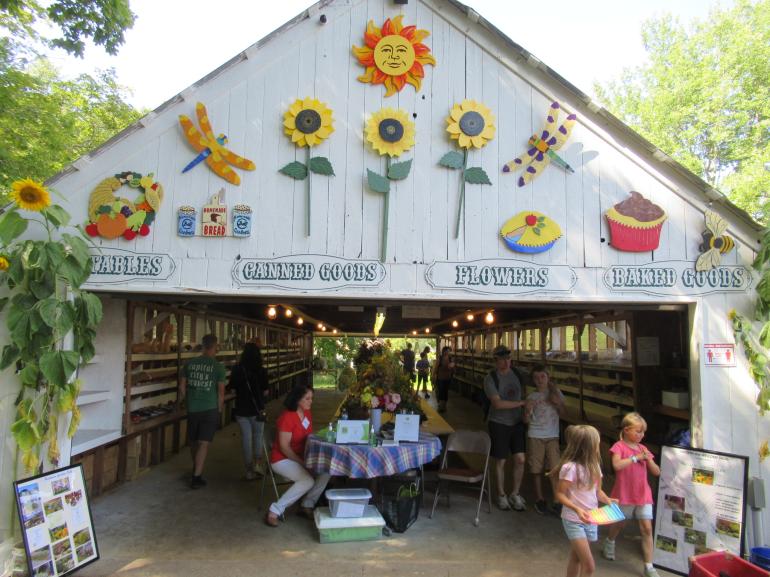 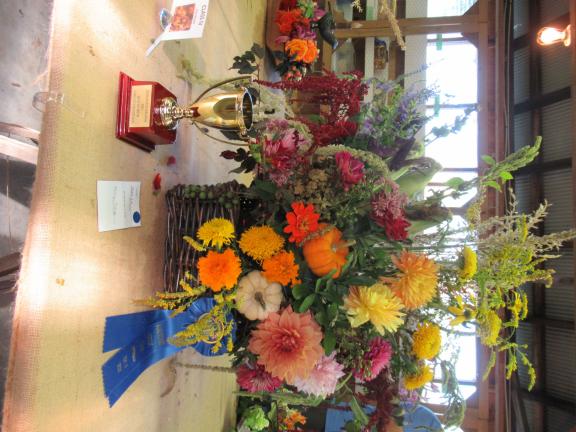